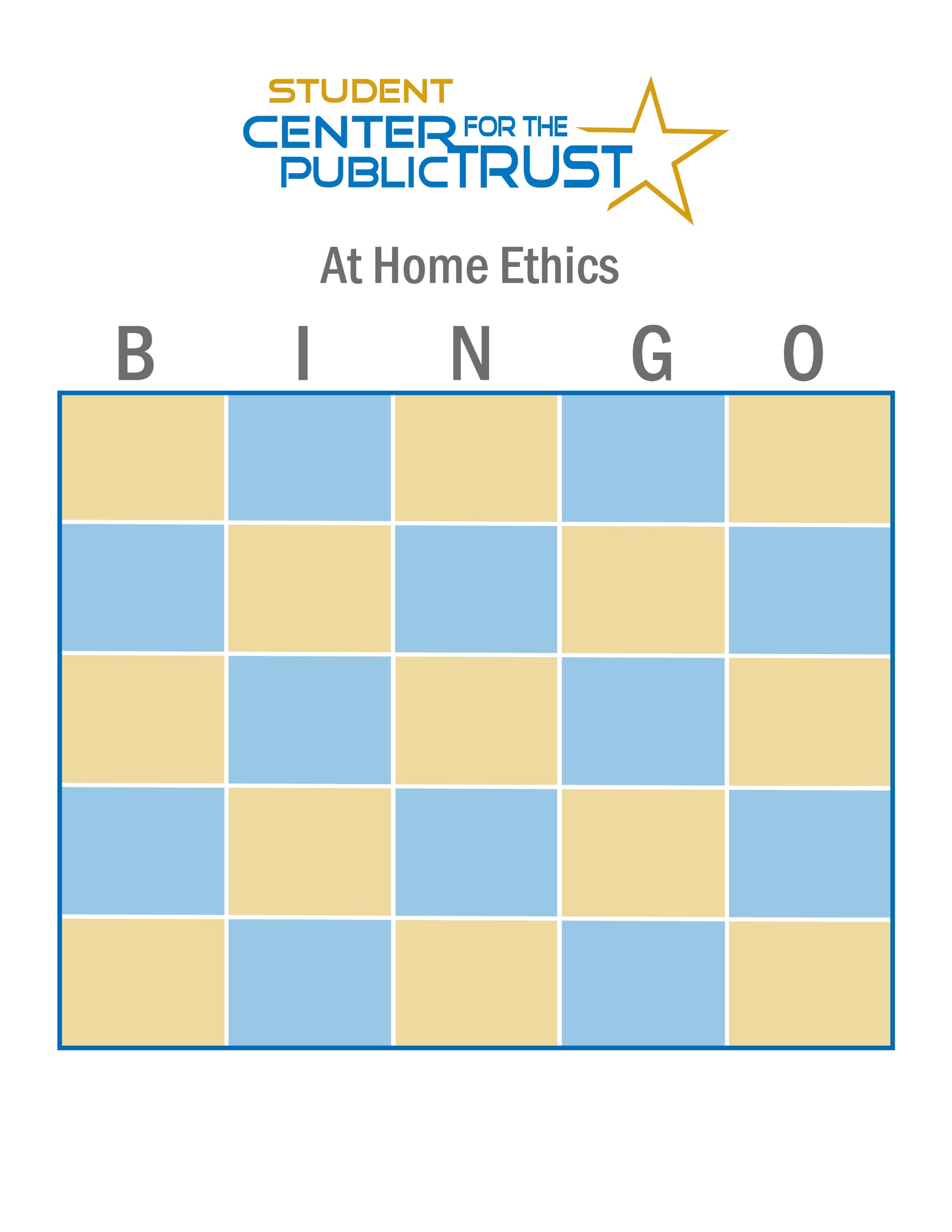 Ethical Decision Making
Company Culture
Code of Ethics
Mentor
Virtue
Mark if you have non expired milk in the fridge
Organizational Leadership
ConflictManagement
Discrimination
Fraud
School 
Logo
Conflicts of Interest
Diversity
Training
Transparency
Whistleblower
Mark if you can name 3 Taylor Swift Songs
Integrity
Accountability
Follower
Leader
Mark if you can sing your school’s fight song
Mark if you have seen at least 1 Harry Potter movie
Empowering
Employees
Quality 
Feedback
Character